Art 1
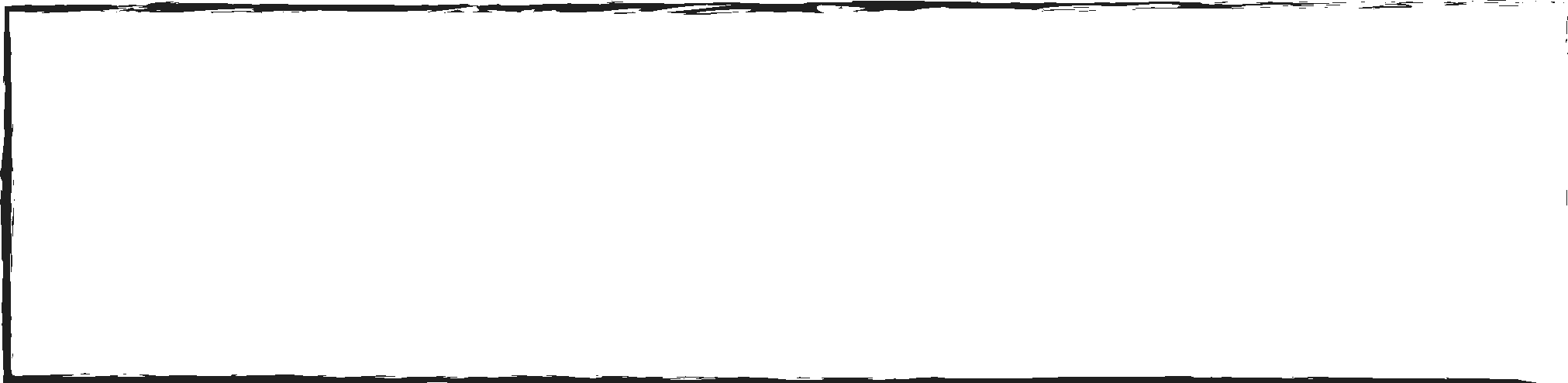 Mrs Edwards
509

deena.edwards@brazosportisd.net
bportart.com
one
credit
i n t r o   t o   a r t
Required for graduation
welcome
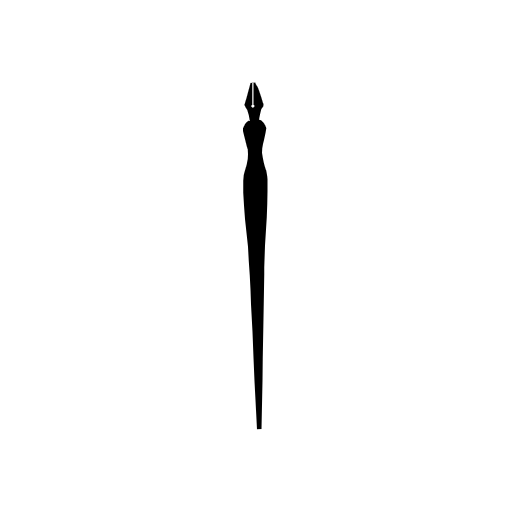 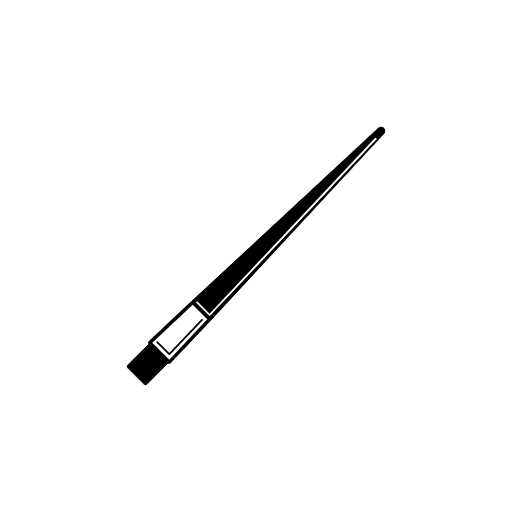 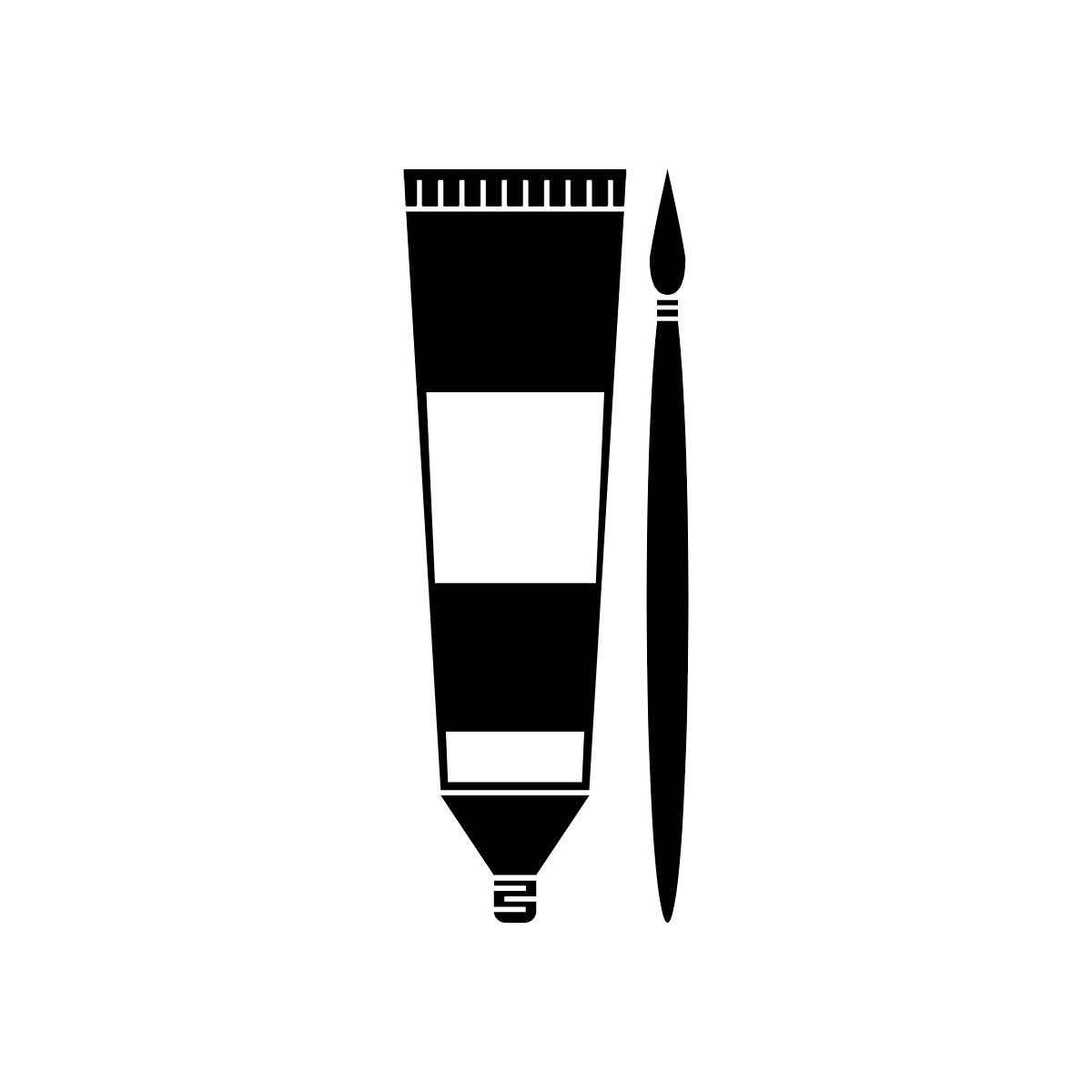 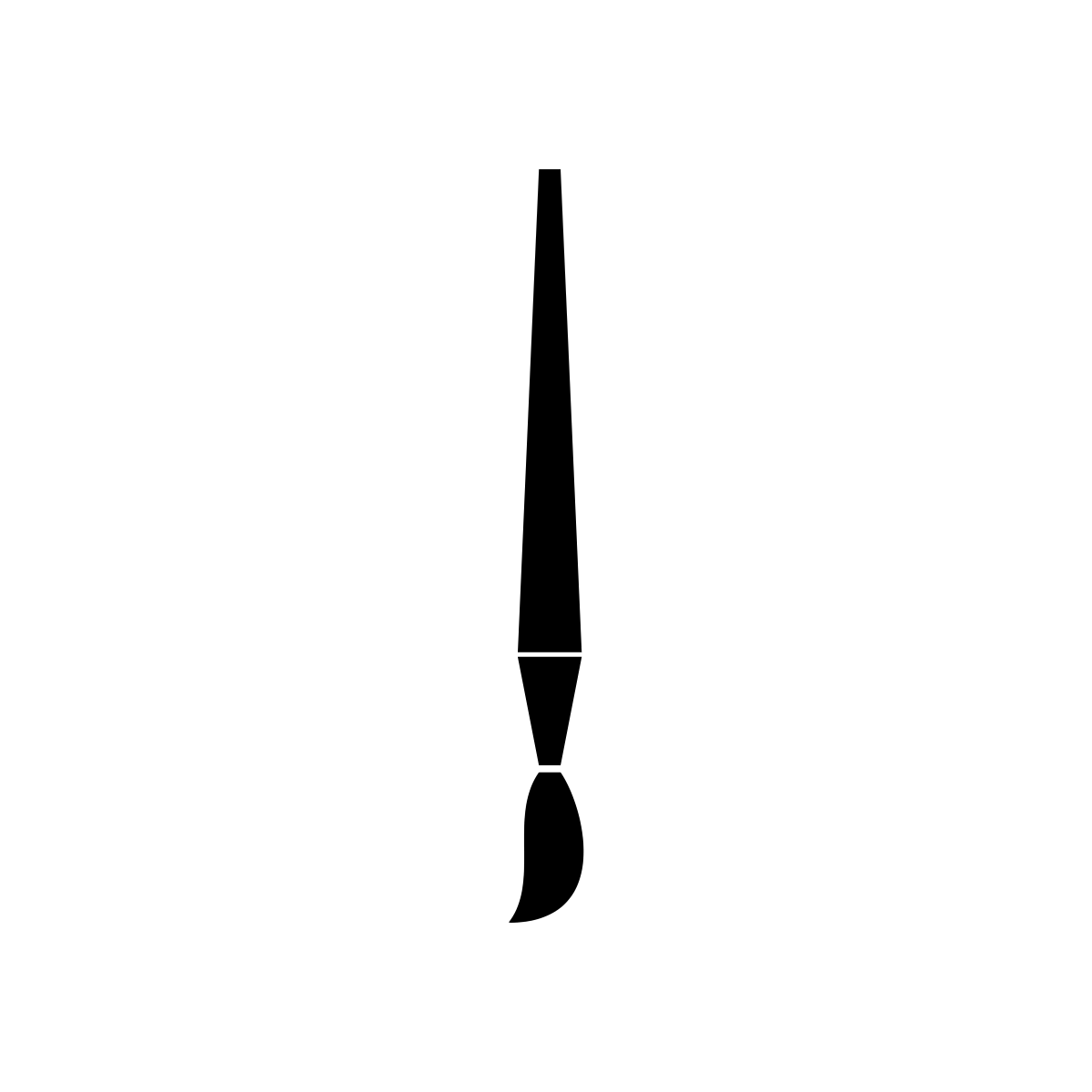 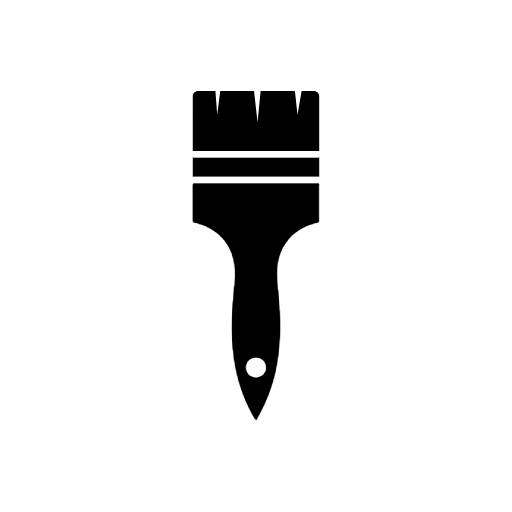 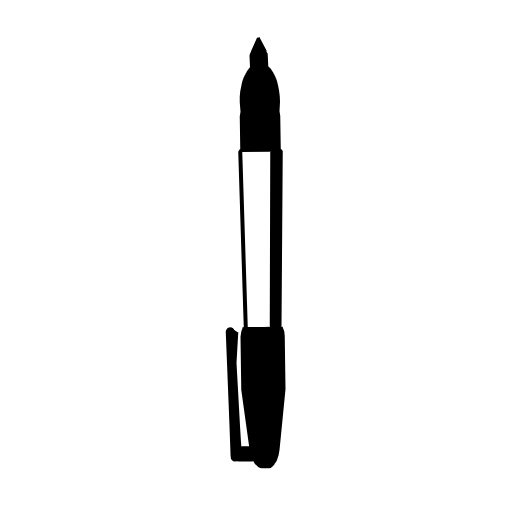 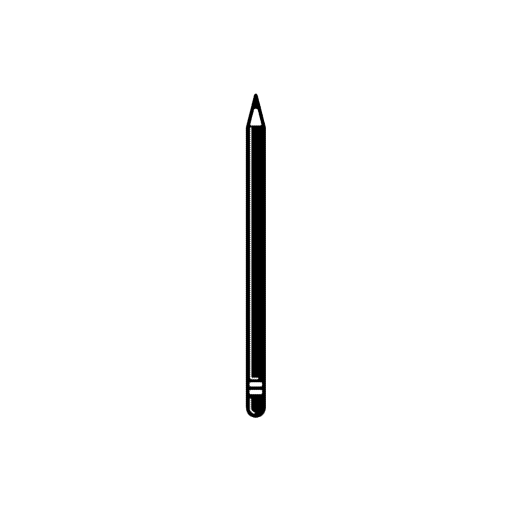 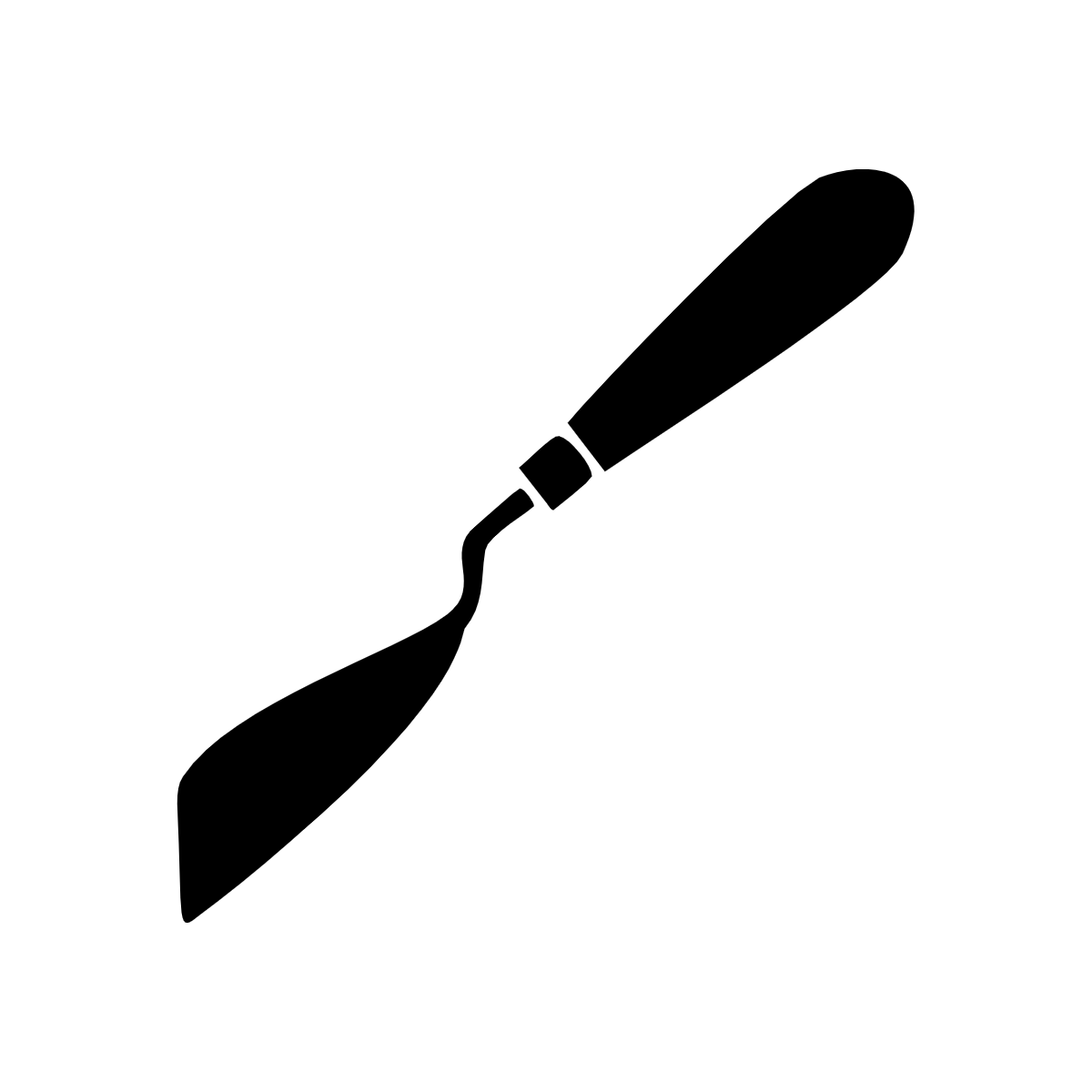 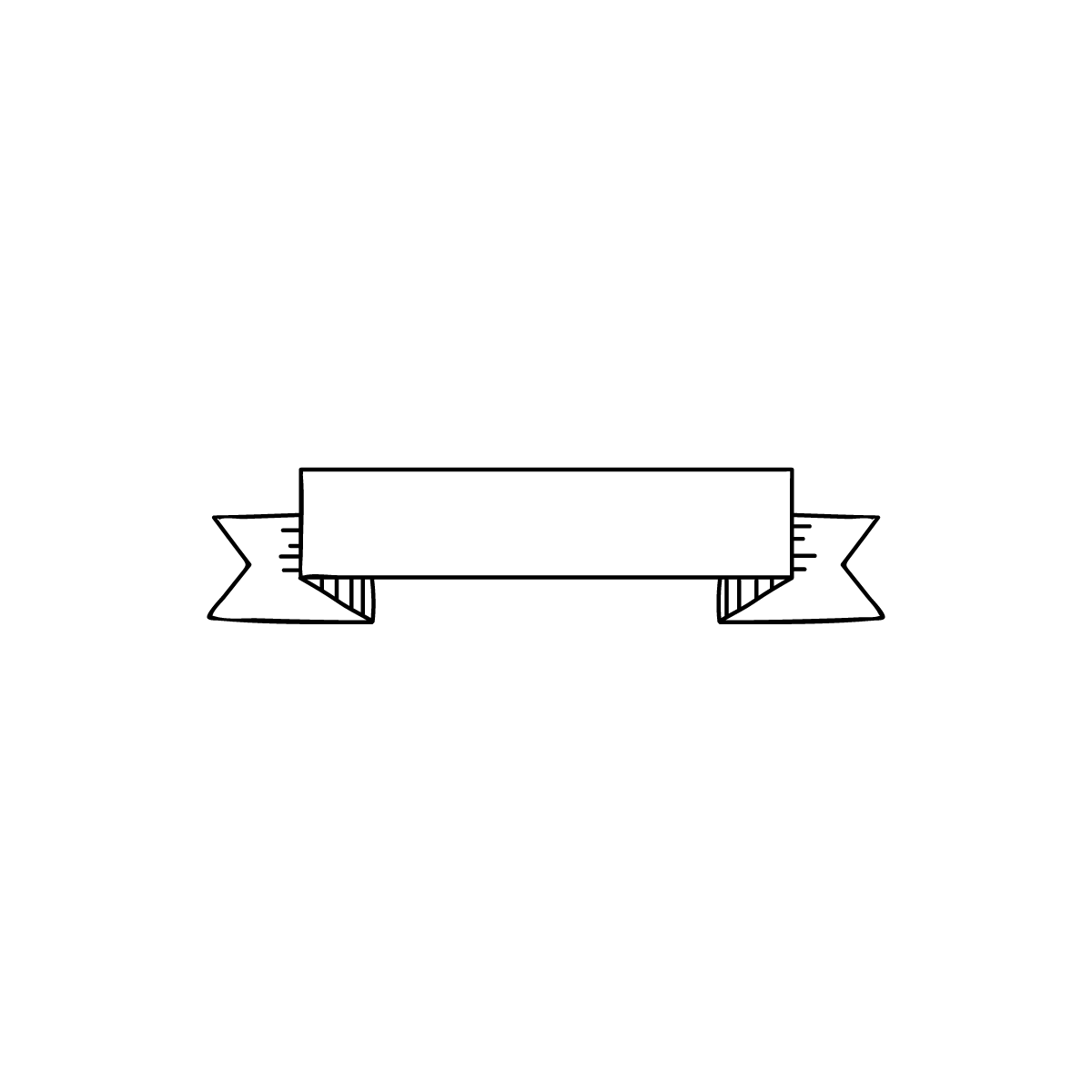 to intro to art
In this class you will learn how to creatively problem solve and tackle artistic challenges, while learning life long skills such as persistence, reflection, observation, and self critique. As this is an introductory class you will begin the course with learning the basics and tackling new medias and more challenging techniques as the year progresses. This course will set you up for a great foundation of skills to help you in higher level courses.
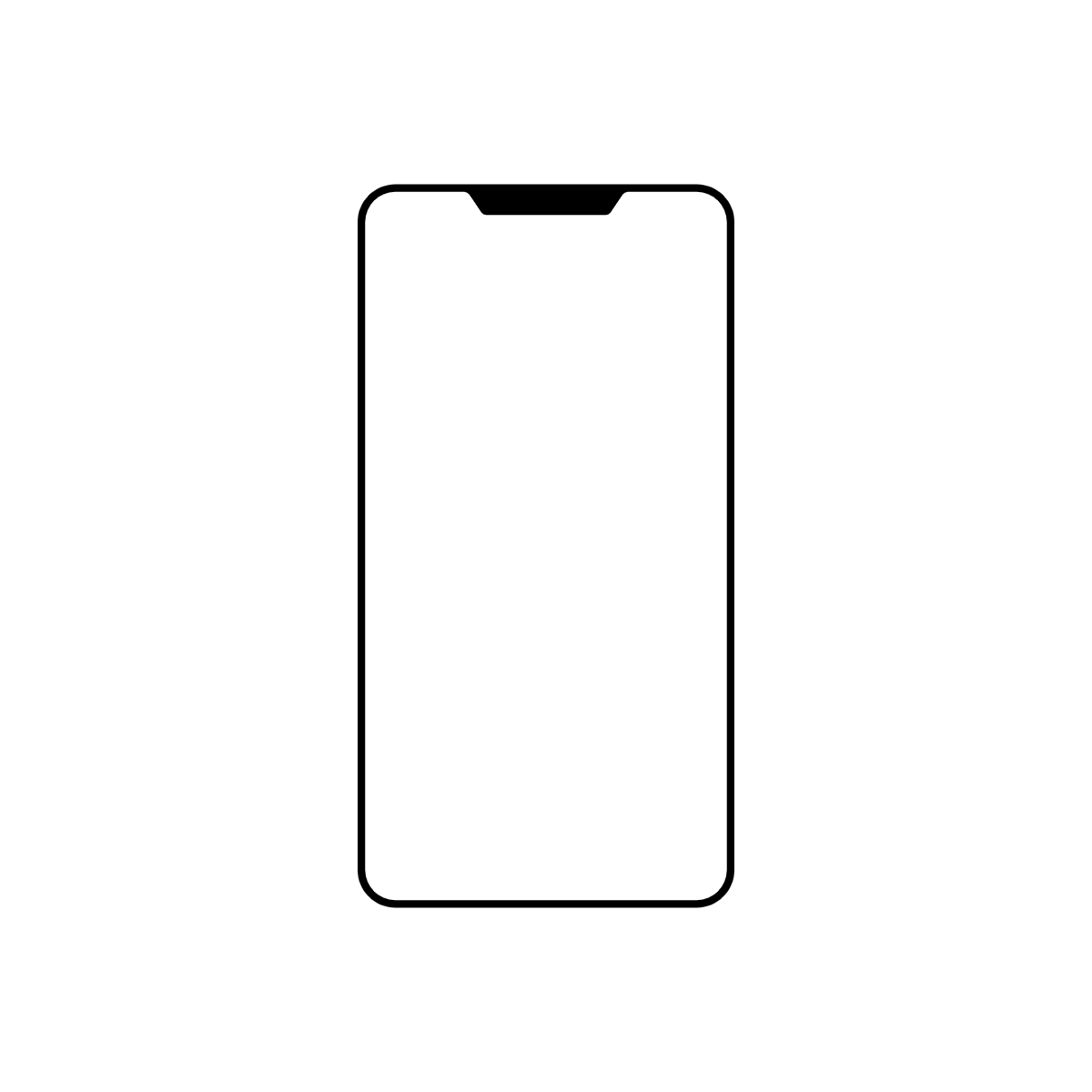 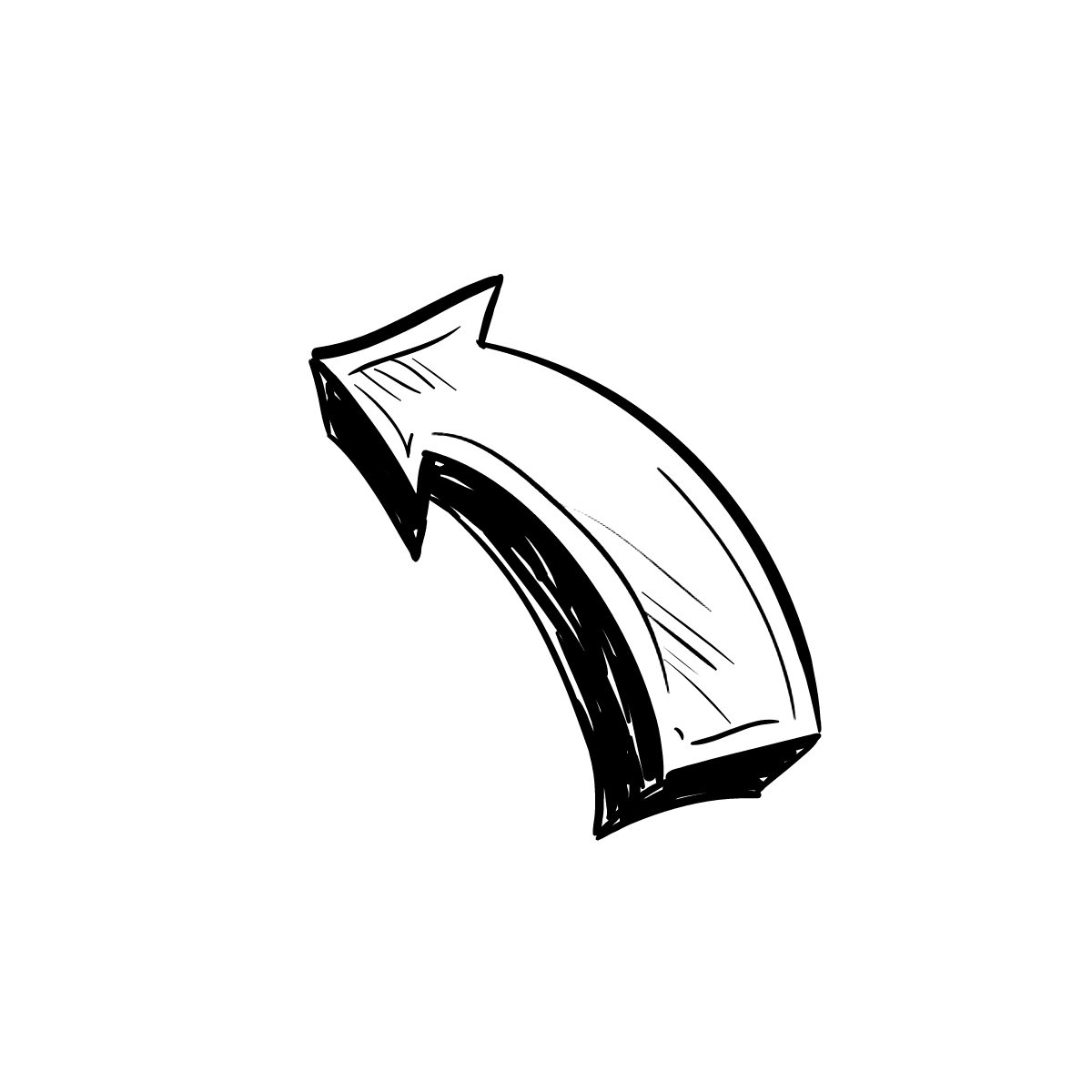 Mr Virgil’s policy is:
Not Seen
Not Heard
Not Taken

Cell phones will be put away 
before entering the classroom 
and can be taken out in the
 hallway.  

No headphones, I play music, 
if you would like to suggest music that is school appropriate, I will consider playing.
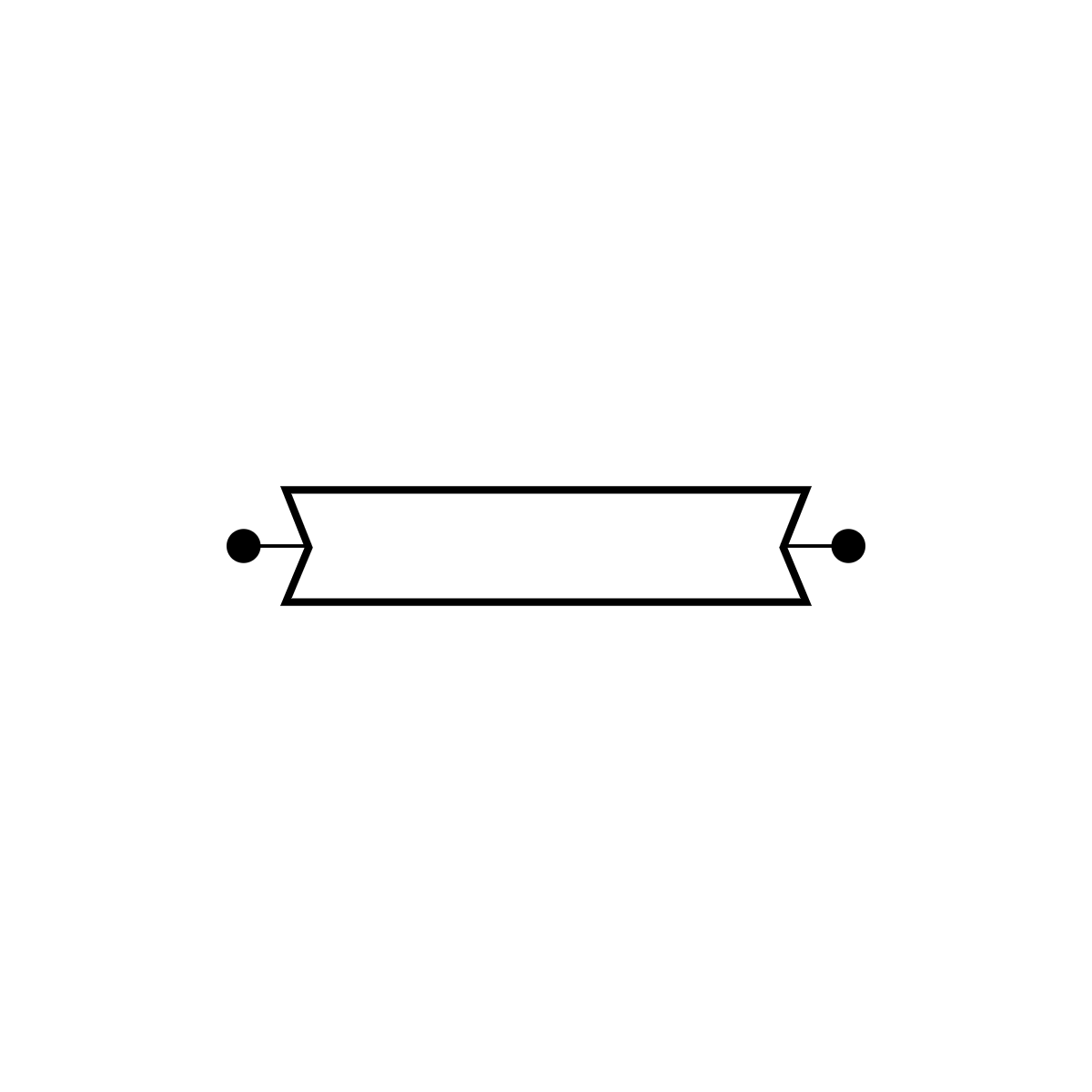 expectations
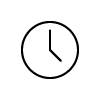 cell phone policy
be on time

bring your pencil and sketchbook each day

help with clean up daily
(even if it’s not your mess!)

respect yourself, your peers 
(this includes opinions and property!)
and school staff & property

take responsibility for your own learning
ie. ask for help on techniques or ideas, 
stay focused during work time given
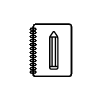 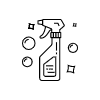 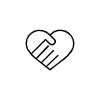 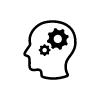 grades
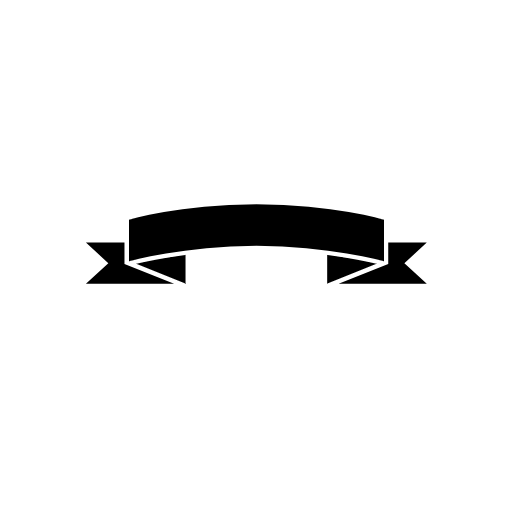 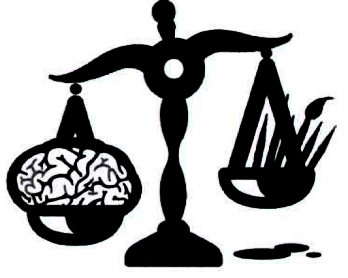 and how they’re 
weighted
Do you put forth a consistent, solid effort in class? Do you keep your eyes open & your head off your desk? Do you ask questions & power through, trying your best when challenged? Effort, after all, not talent is the single most important quality of an artist.

Do you come to class on time? Are you here mentally as well as physically?
Did you miss a class period? If it was excused & any work done that day was 
made up, then no problem! If not, the hour can be made up on your own time.
45%
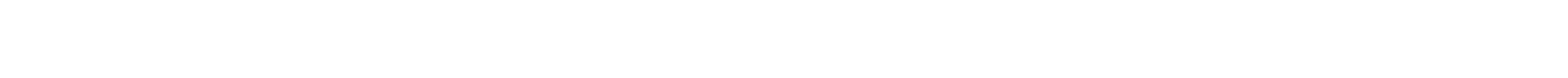 FORMATIVE
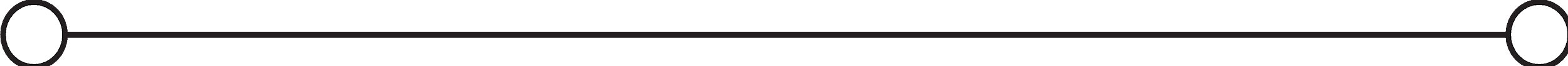 DO YOU COMPLETE YOUR WORK & SUBMIT IT FOR GRADING?

DO YOU INVEST SOLID EFFORT EVEN IF IT’S OUT OF YOUR
COMFORT ZONE OR DEMANDS TECHNIQUE YOU’RE NOT 
USED TO?

EVERY PROJECT IS EVALUATED BASED ON THE FOLLOWING:
93-100		A
90-92 		A-
87-89 		B+
83-86 		B
80-82		B-
77-79		C+
73-76 		C
70-72 		C-
68-69 		D+
66-67 		D
65 		D-
0-64		F
55%
planning
originality and creativity
elements of design
craftsmanship
effort and focus
specific criteria for the project
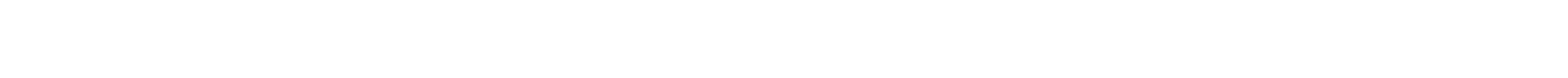 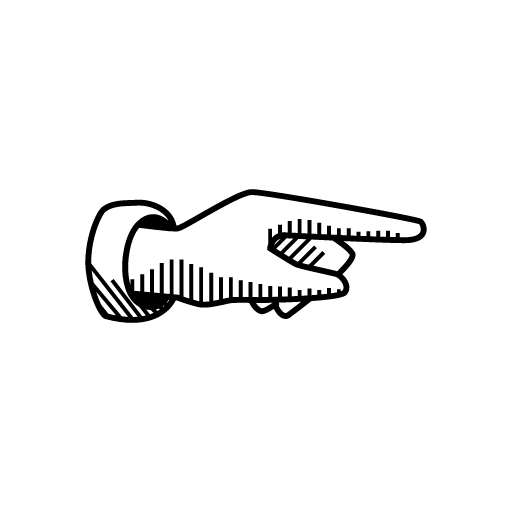 SUMMATIVE
commonly asked questions
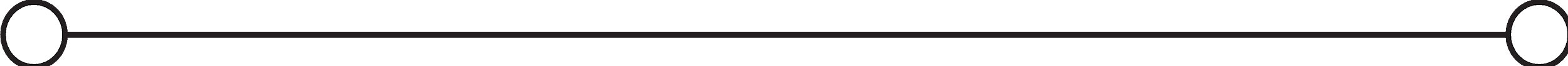 Do I lose points for 
late work?
I’m not the best artist...
will I struggle?
I know I can do better...
can I resubmit work?
The question, I’m afraid is a wrong 
one. Artistic skill is learned, not
inherited (& science will back me up).
No one enters a math class expecting 
to receive a grade for what they 
already know & an ‘F’ if they don’t
understand the next semester’s worth
of material they haven’t yet heard 
about. In art class, one is graded on 
the application of fundamentals 
covered in class & their work ethic, 
NOT personal style or skill level.
Yes. BUT...If work is submitted
late, it CANNOT be resubmitted for
full or even more credit. If, however,
you are working hard yet have only
a partially completed project, submit
it anyway! You may get a low grade,
BUT, if you submit a project, even an
unfinished one on the due date, you
can get it critiqued & have the option to still resubmit for a better grade. it’s ALWAYS better to submit something rather than nothing at all.
We learn more from our mistakes 
than we do from our successes, and 
a willingness to admit we have room
to grow is the hallmark of any great 
artist. If you get a grade back you’re 
not happy with, don’t stress out - 
simply consider its critique or ask for 
help, then resubmit! Even an ‘F’ can
jump to an ‘C” if you’re willing to give it the time and effort it demands!
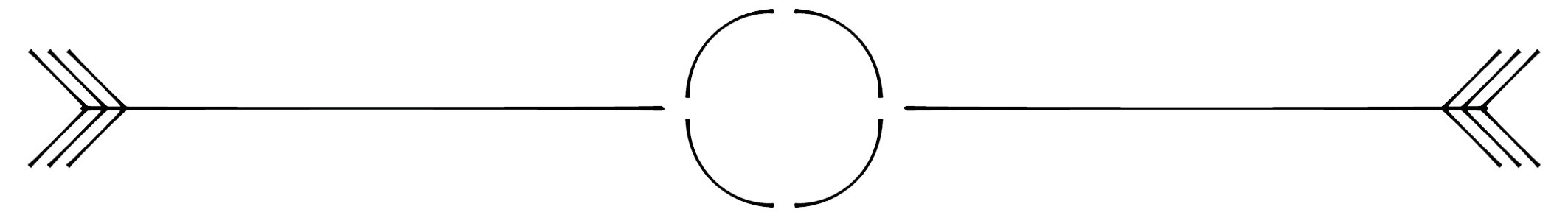 Course 
fee
Art 1 has a course fee of 35.00

This covers basic supplies such as drawing pencils, paper, color pencils, watercolors, acrylic, clay and much much more.
You can make payments to the accountant if needed.
Please have this paid in the first month of school so I can ensure your student’s success. I will email a link to pay online in two weeks. 

Areas of study:
Drawing fundamentals
Painting fundamentals
ceramic fundamentals
printmaking fundamentals
sculpture fundamentals
signature
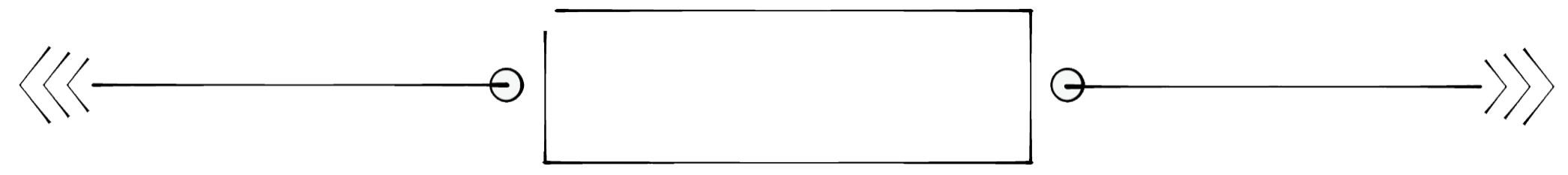 Share this syllabus with your parents and let them know what you’ll be up to this year, and return
with your parent or guardian’s signature as well as your own. It’s important to
include your family in your education to ensure you get the help, reminders, and support you need
to succeed.
your signature
your parent/guardian’s signature